Герои живут среди нас!
Виртуальный музей Артемовского исторического музея
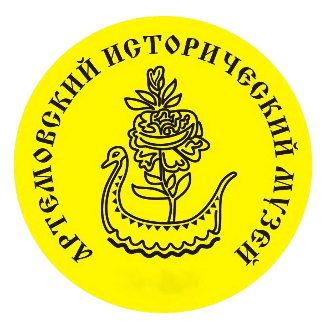 Цель проекта
Создание виртуального музея с привлечением новых технических средств и цифровых технологий для актуализации и популяризации событий новейшей истории России и формирования у музейных посетителей чувства гордости, патриотизма и причастности к истории целой страны.
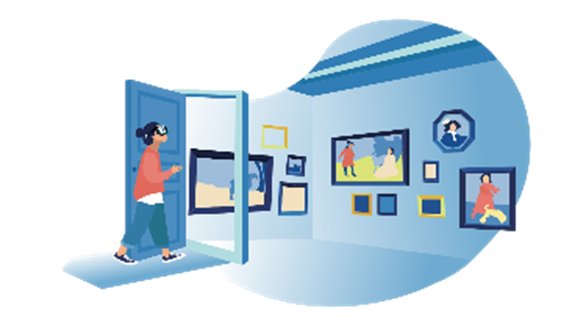 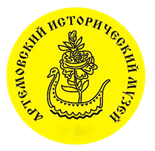 Задачи проекта
- обобщить уже имеющийся материал по теме в фондах Артемовского музея и музеев иных форм собственности (школьных, корпоративных);
   - продолжить уточнять списки участников событий – локальных конфликтов;
   - оцифровать (сканировать) новые (неизученные) документы и фотоисточники;
   - проверить биографические данные путем анкетирования;
   - провести видеосъемку носителей информации или использовать уже имеющиеся видеоматериалы по теме;
   - составить структуру контента и подготовить информацию для его «наполнения»;
   - приобрести техническое оборудование;
   - издать полиграфическую (рекламную) продукцию;
   - организовать презентацию готового проекта для участников, партнеров и широкой публики, познакомив их с перспективами развития проекта.
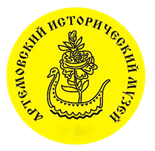 Актуальность проекта
Здание музея по техническим причинам закрыто с июля 2017 года.
   	Проект должен вызвать чувство гордости за свою Родину, за соотечественников, сделать достоянием широкой публики новые, ранее неизвестные материалы из фондов Артемовского исторического музея, школьных музеев и частных коллекций.
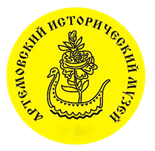 Инновационность проекта
Виртуальный музей позволяет сделать общедоступным публикации о наших земляках, ветеранах и участниках различных локальных конфликтов, приобщить к героическому прошлому - представителей нового молодого поколения граждан Артемовского городского округа и других территорий России и зарубежья.
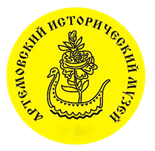 Содержание проекта
Музейный виртуальный проект должен показать современному зрителю, что их деды, отцы, братья, да, просто, соседи – Герои современной России.
Герои, которые живут рядом с нами, в нашем доме, в нашем городе, селе или поселке.
Современные технологии позволят приобщить  музейного посетителя к новейшей истории нашей страны.
Данный виртуальный проект смогут посмотреть жители любого региона России и зарубежья.
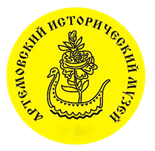 Основные разделы проекта
«Боль моя – Афганистан…»
«С орденом мужества на груди»
«Дорогами прадедов»
«На страже общественного порядка»
«Герои России моей»
Раздел посвящен артемовцам, участникам СВО
Раздел об артемовцах, получивших высокое звание «Герой Российской Федерации»
Раздел посвящен артемовцам, выполнявшим свой интернациональный долг в Демократической республике Афганистан в 1979-1989 годах
Раздел посвящен воинам, выполнявшим служебный и воинский долг в «горячих точках» на Северном Кавказе
Раздел о сотрудниках ОМВД России по Артемовскому району, исполнявших служебный долг на территории Северо-Кавказского региона
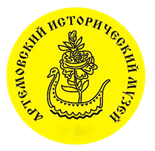 Целевая аудитория
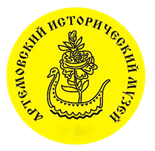 Благополучатели проекта
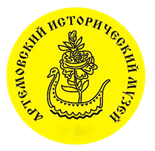 Основные этапы проекта
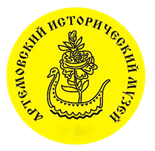 Внешние партнеры проекта
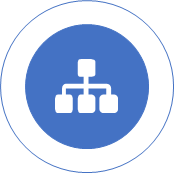 Ведомственные
 музеи 
(школьные,
 корпоративные)
Артемовская 
телекомпания
 «Альтекс-медиа»,
газеты 
«Все будет»,
 «Артемовский 
рабочий»,
 «Егоршинские вести»
Отдел ЗАГС
 Артемовского района, 
отделение
по вопросам 
миграции 
ОМВД России по
Артемовскому
 району
Группа специалистов,
 работающих над
созданием контента
Военный 
комиссариат
 г. Реж, 
Артемовский,
 Режевского и 
Артемовского 
районов
Артемовское
 отделение
Свердловской
 региональной 
общественной
 организации 
содействия
 ветеранов
 боевых действий
 и военных конфликтов
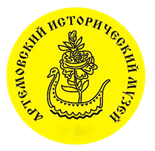 Привлеченные финансовые средства и иные материальные и нематериальные ресурсы
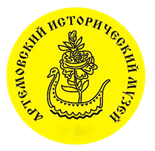 Ожидаемые результаты проекта
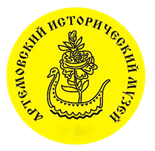 Основные трудности при реализации проекта
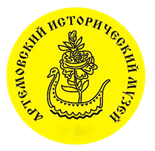 Основной опыт, приобретенный в ходе работы над проектом
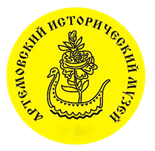 Перспективы развития проекта
Начало работы цикла новых музейных культурно-просветительских программ для широкой аудитории
Использование алгоритма работы и опыта при подготовке музейных проектов по другой тематике
01
02
03
04
Продолжение работы по выявлению новых участников событий (в Сирии, ДНР, ЛНР и т.п.)
Пополнение фондов музея, создание новых разделов в виртуальном музейном проекте
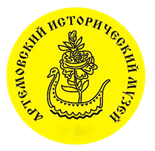 Герои живут среди нас!
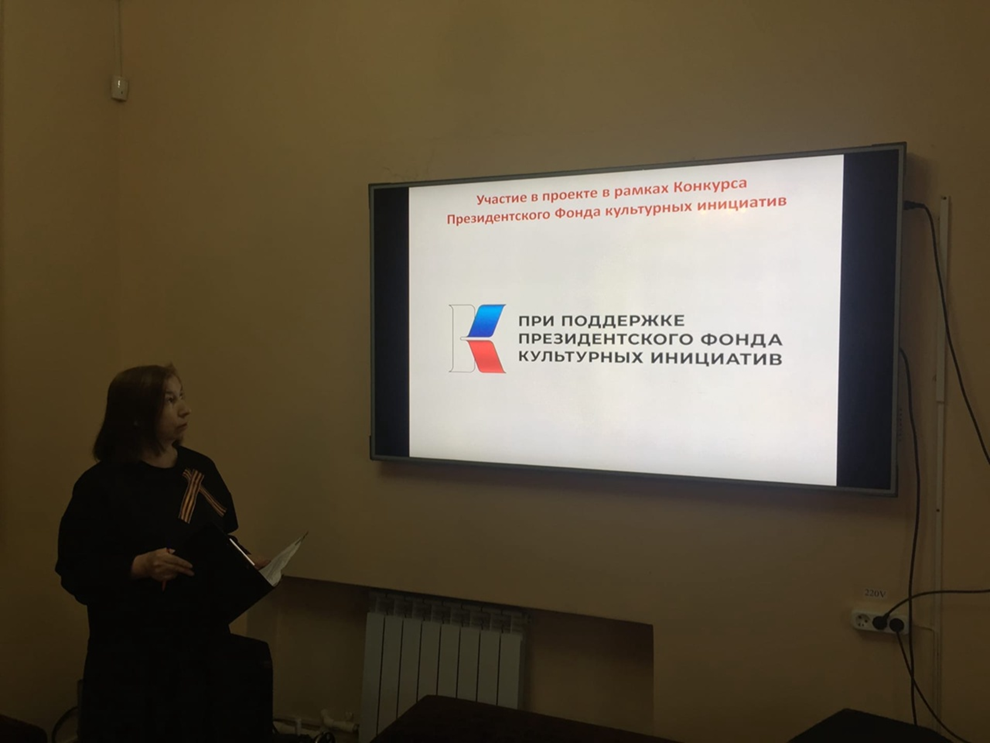 Презентация музейного проекта 
(май 2022 г.)
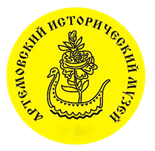 Участие в проекте «Мал музей-да дорогого стоит!»
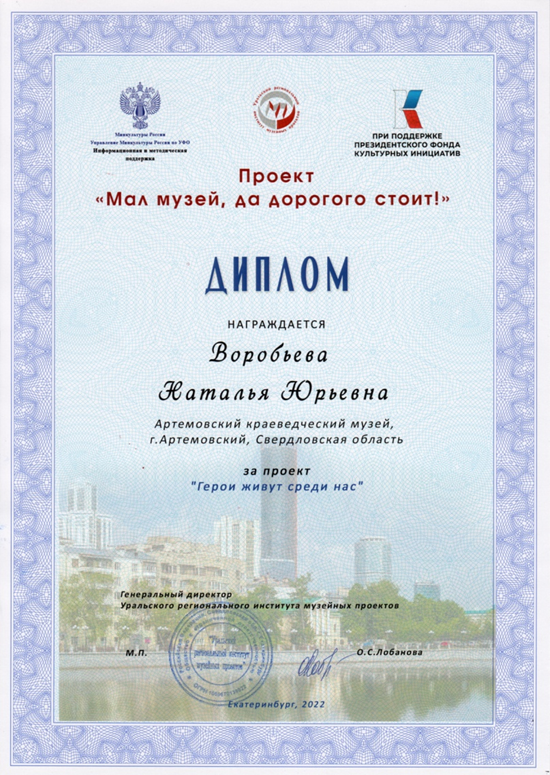 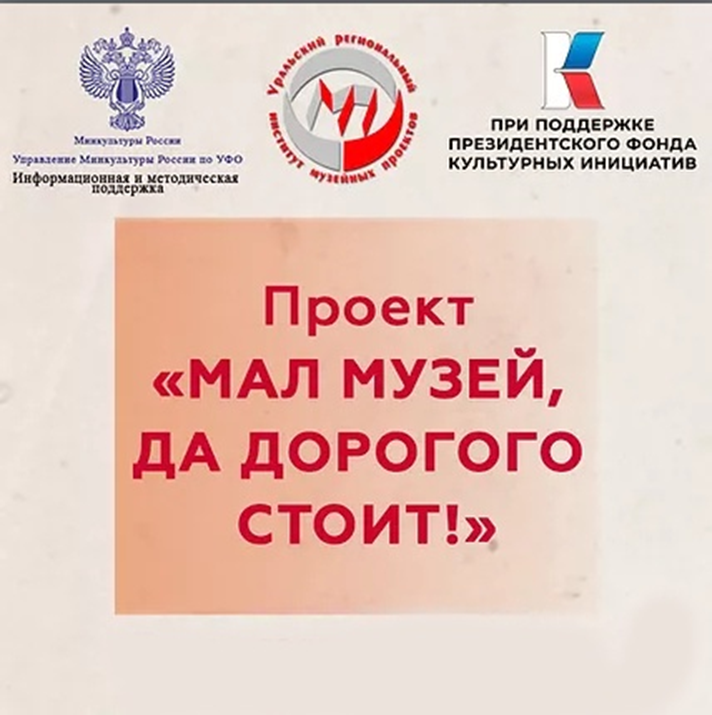 г. Екатеринбург, май 2022 г.
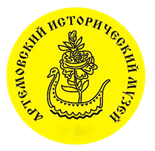 Участие в проекте «Мал музей-да дорогого стоит!»
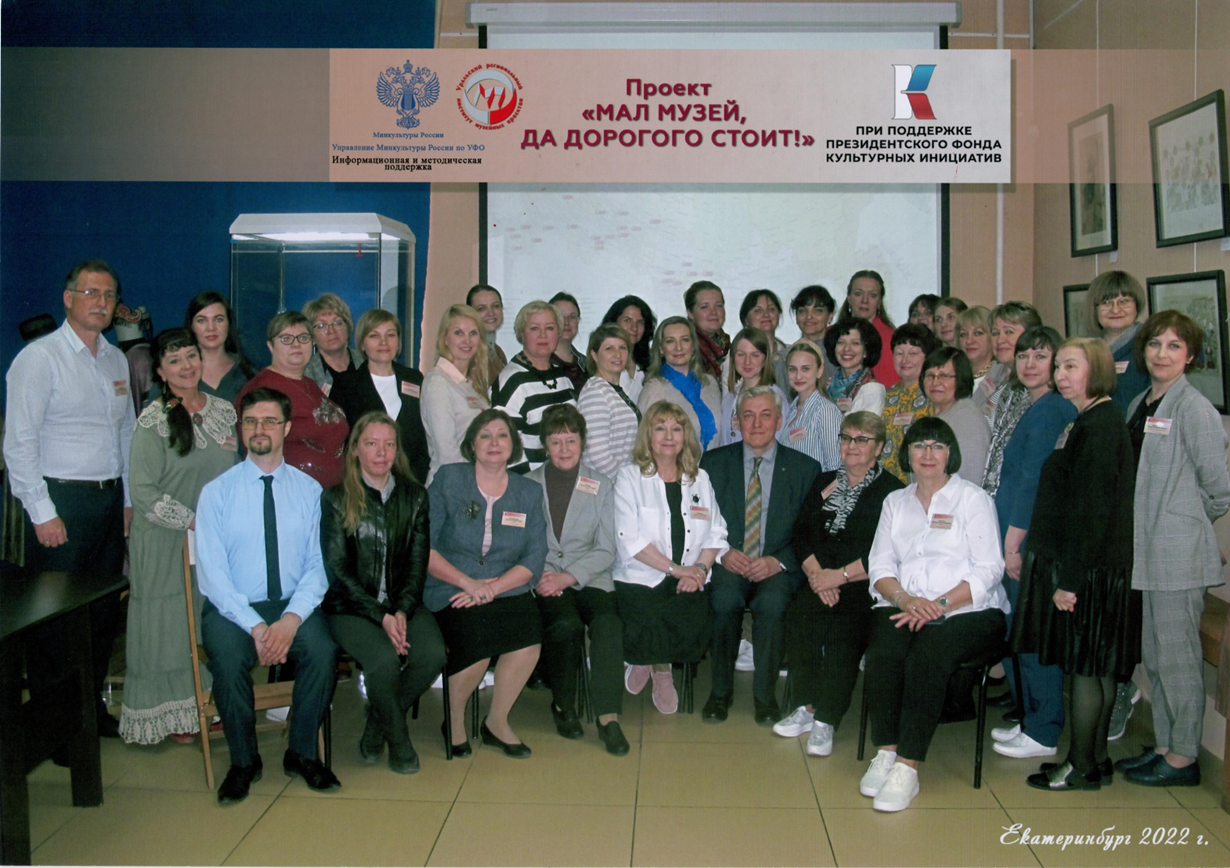 Музейный форум.
г. Екатеринбург, май 2022 г.
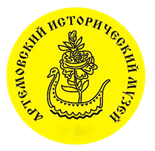 Карта участников Музейного форума
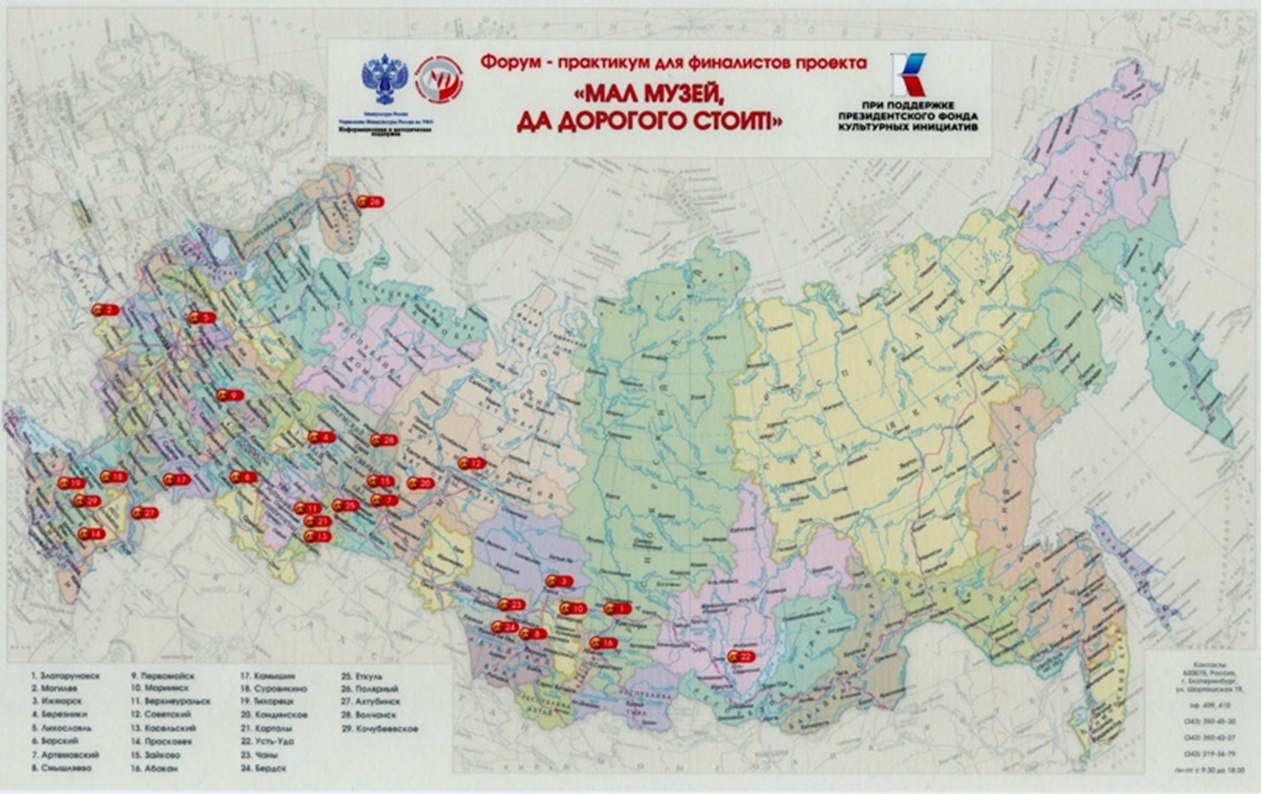 Музейный форум.
г. Екатеринбург, май 2022 г.
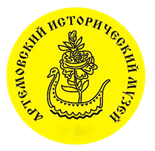 Презентация музейного проекта с участием представителей общественности
22.08.2022
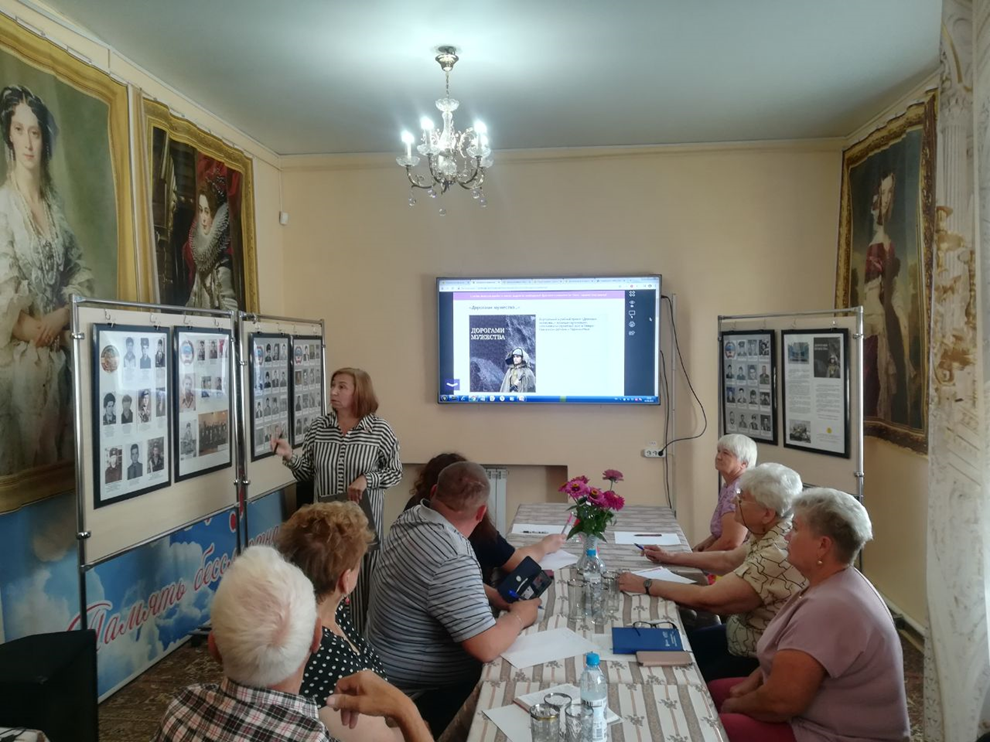 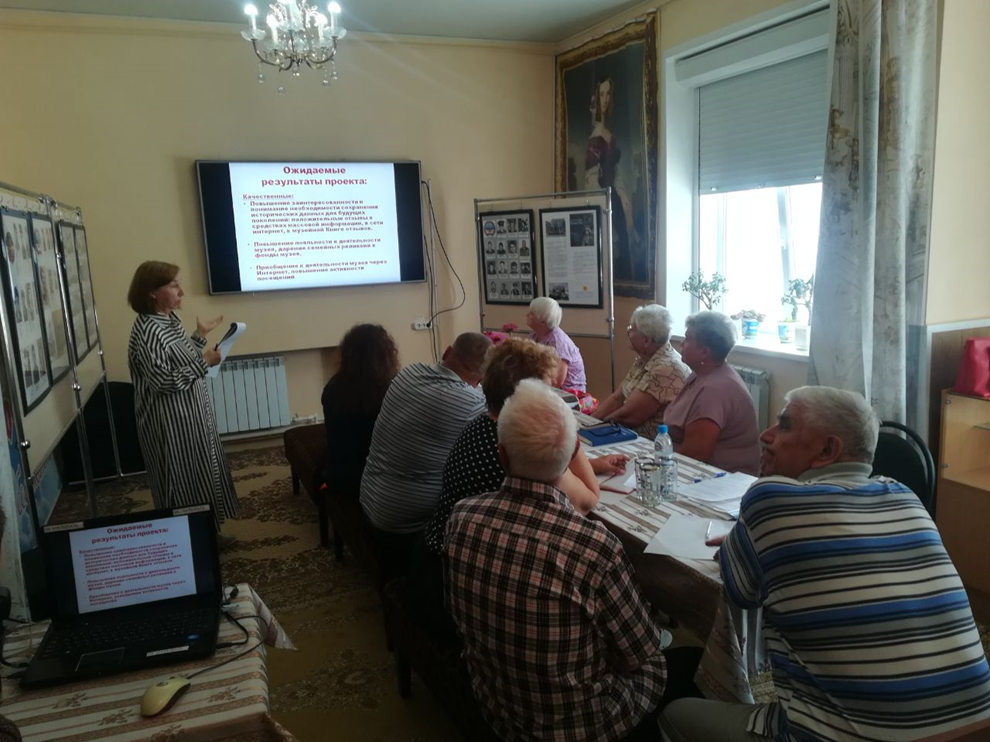 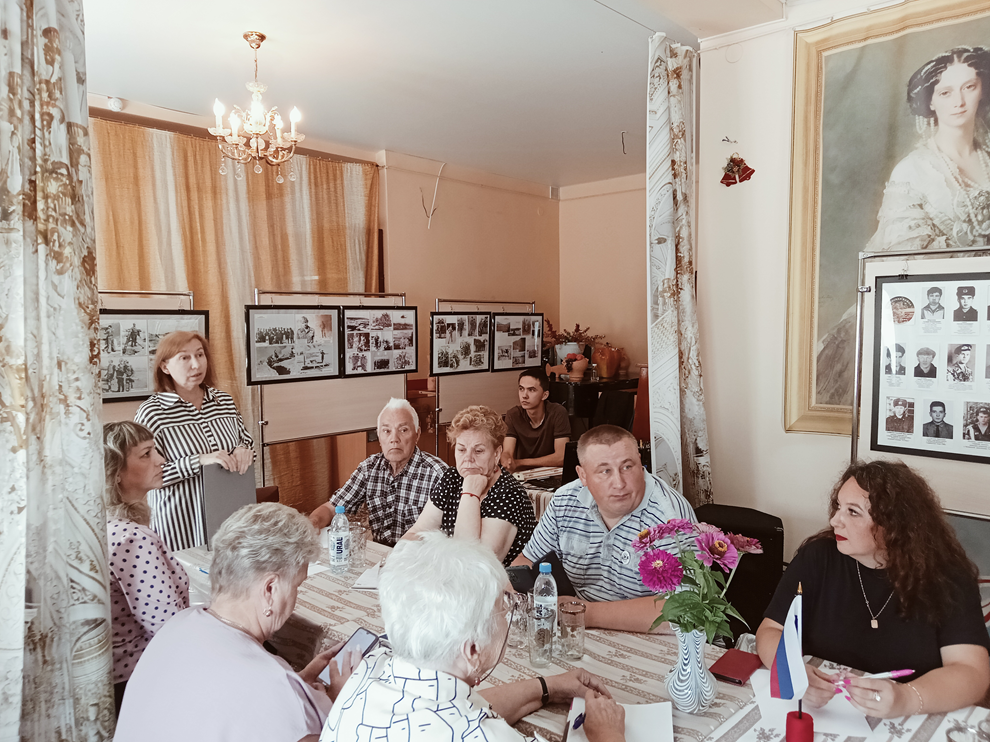 24.08.2023
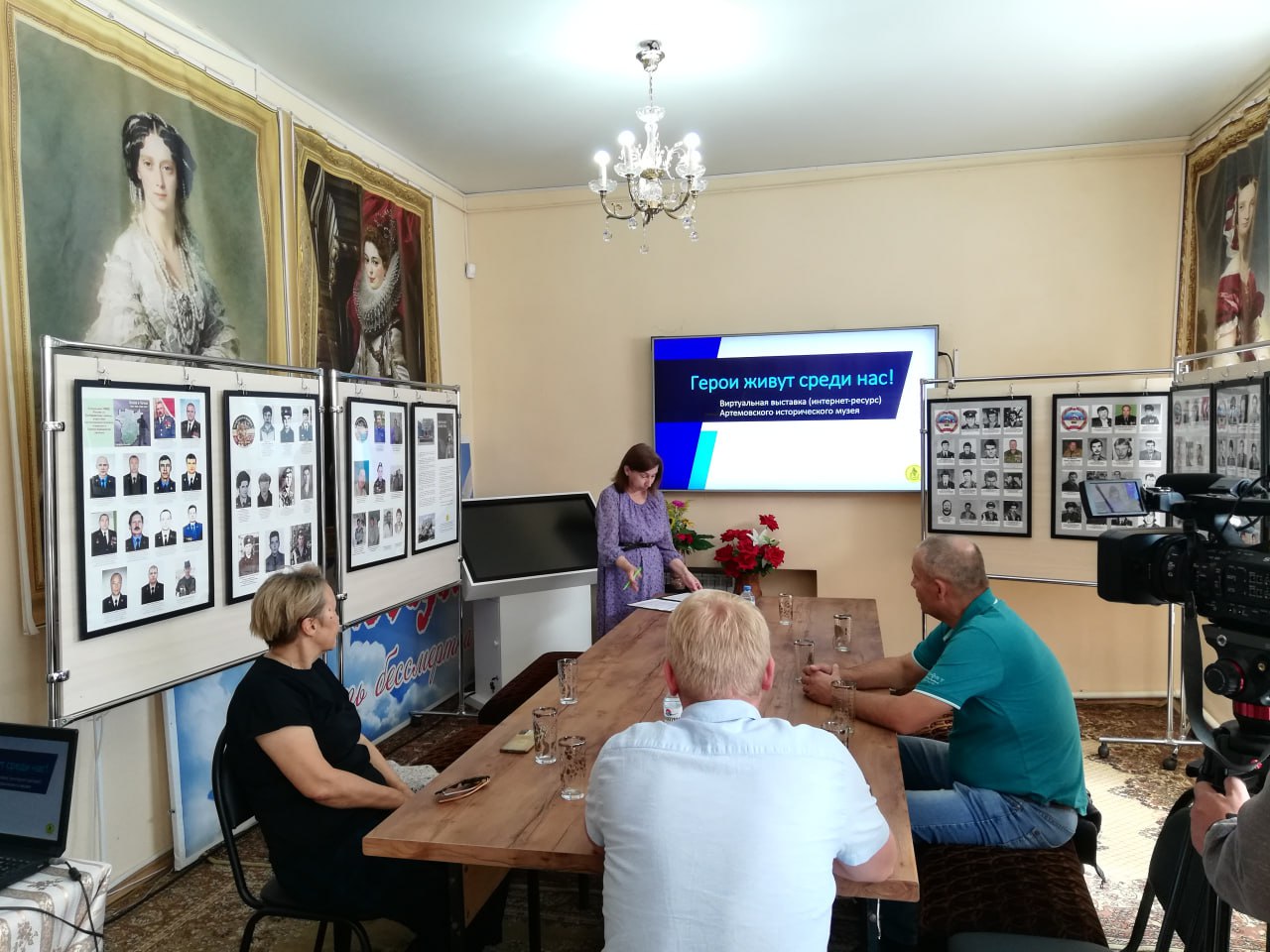 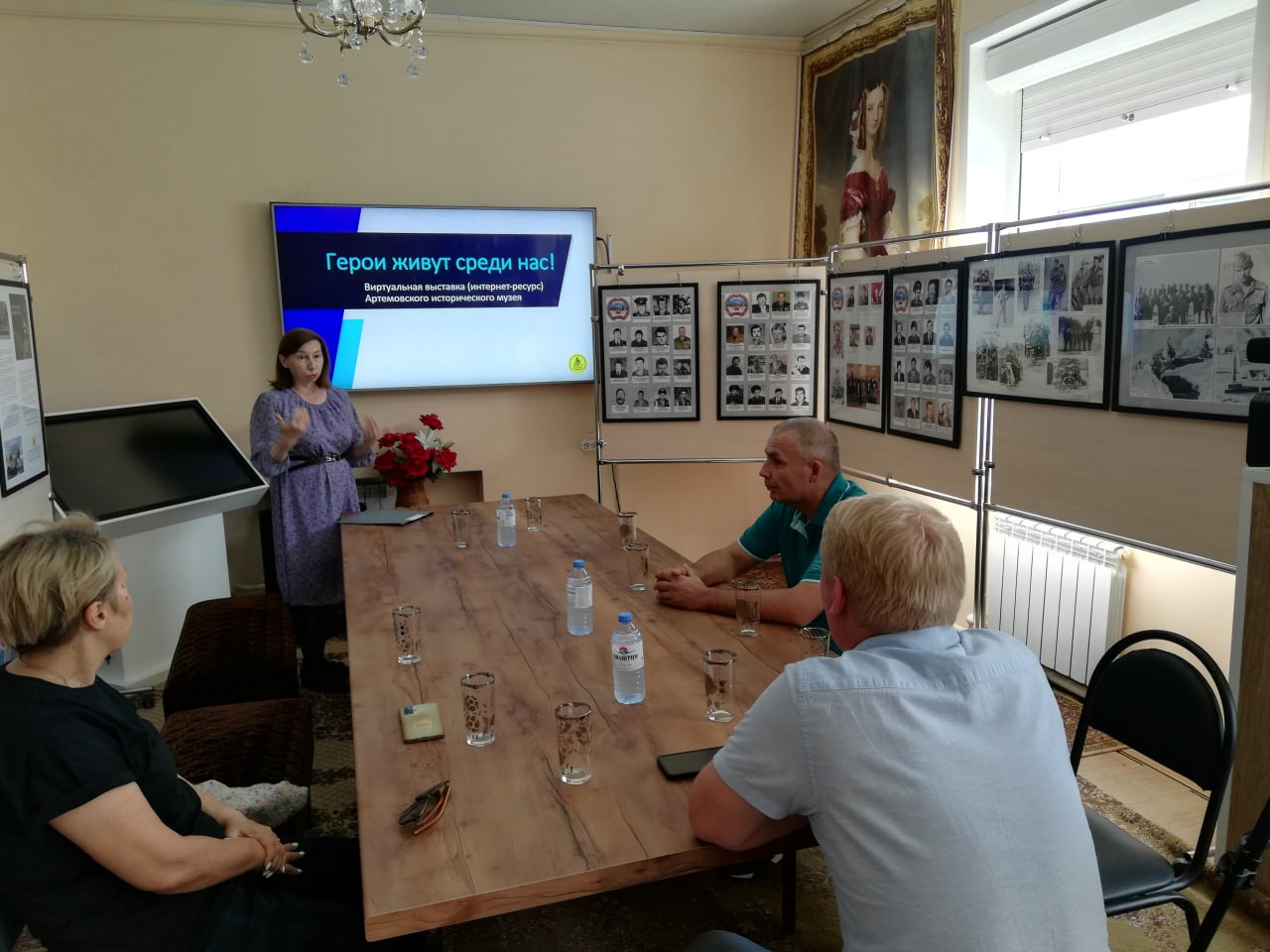 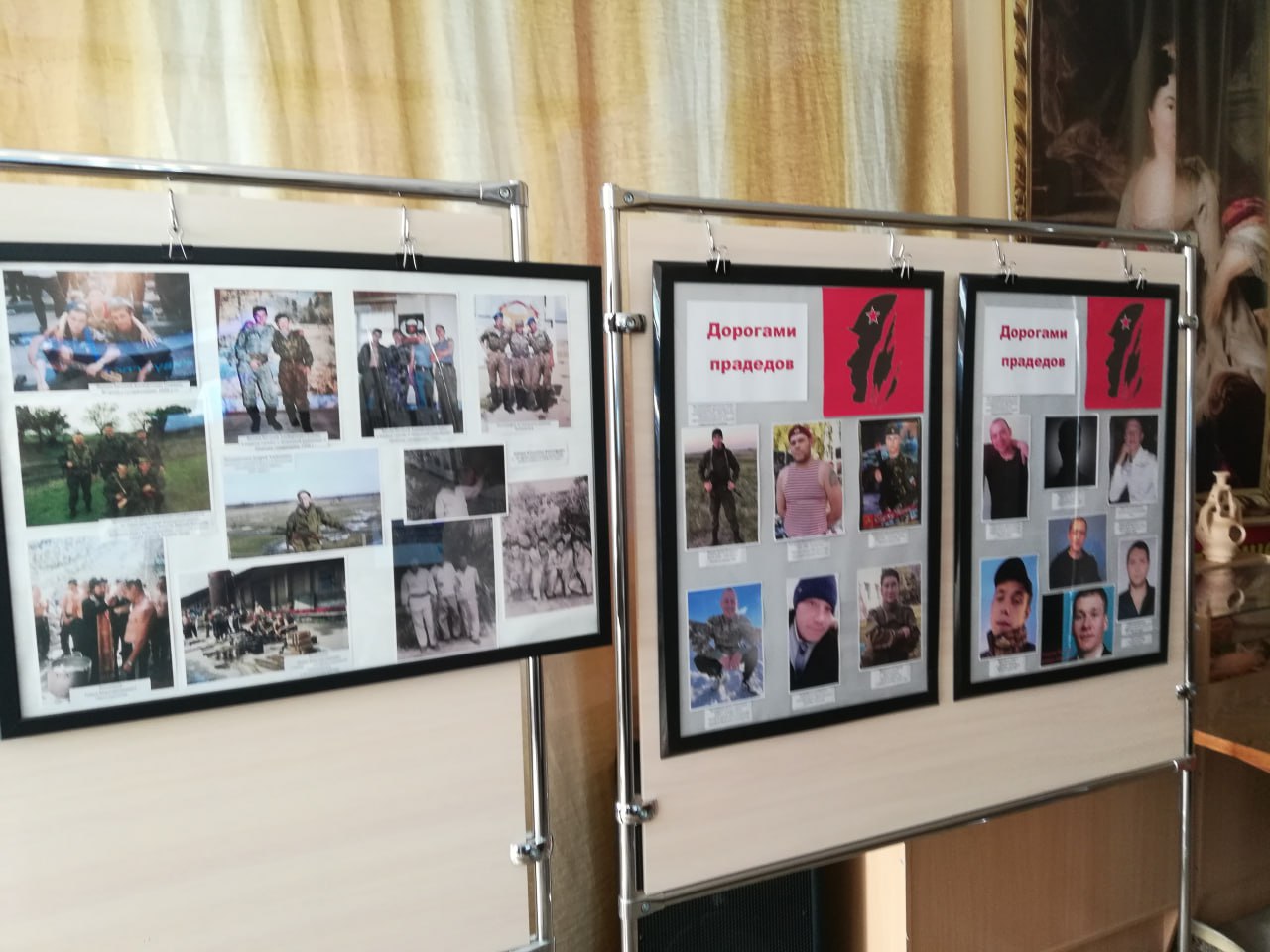